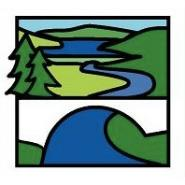 Enrichment Homework
Summer 1
Year Group:      7
Subject:    Computing
Link to learning:
This term we are continuing to talk about where we live and places in town, as well as practising asking for items in shops.
Task: Imagine that you had to buy dream gifts for all of your friends and family members – what would you buy for them if money was no object?  Write your shopping list and say where you will go to buy these things!
Expectations:

Using the online dictionary www.wordreference.com produce a shopping list in French.  Aim for 10 gifts and make sure to do the following:
write who it is for (i.e. pour ma mère je vais acheter…. = for my Mam I’m going to buy….)
draw/copy and paste an image of the item you have picked 
Write the price and the place you would need to go to buy it
Due date:
Monday 
22nd May